Slovní druhy – 6. roč.
Mgr. Jablečníková J. - ZŠ Horní Slavkov


číslo šablony
III/2


                    VY_32_INOVACE_83_SLOVNÍ DRUHY
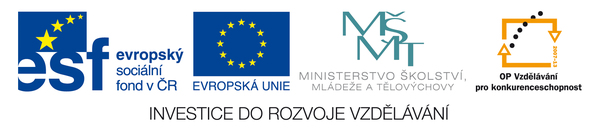 ohebná
neohebná
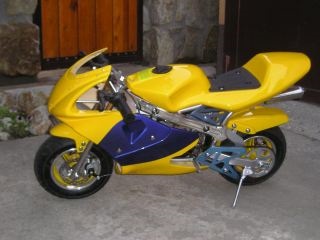 Podstatná jména  =  názvy
osob - dívka  
zvířat - liška   
věcí – hůl
vlastností – chytrost
dějů - počítání
PŘÍDAVNÁ JMÉNA
VLASTNOSTI
osob


zvířat


věcí


jevů
malý chlapec


silný lev


dřevěná židle


silná vůle
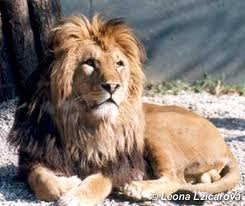 ZÁJMENA
já, on, vaše, něčí, ten,
nikdo, můj, který, čísi,
nic
Zastupují jména,
    ukazují na jména,
    odkazují na jména
ČÍSLOVKY
Označují počet, pořadí
a další číselné významy
jedna
pátý
šestery
několikrát
SLOVESA
skočit, ležet, vypravovat, hlučet,
křičet
Vyjadřují děj, činnost
PŘÍSLOVCE
Různé okolnosti dějů:
  místo
   čas
   způsob
   míra
   příčina
tam, tady, kde
  ráno, brzy, hned
  dobře, zle, lépe
  hodně, velmi
  proto
PŘEDLOŽKY
na hřišti
  do divadla
  okolo nás
  odjeli před týdnem
  seděli vedle něho
Bližší okolnosti dějů jako příslovce, ale pouze ve spojení s pádem jména
SPOJKY
maminka a tatínek
 jablko nebo hruška


 Přijdu, ale nepočítej  se mnou. 
  Odešel, protože ho rodiče volali.
Spojují slova nebo věty
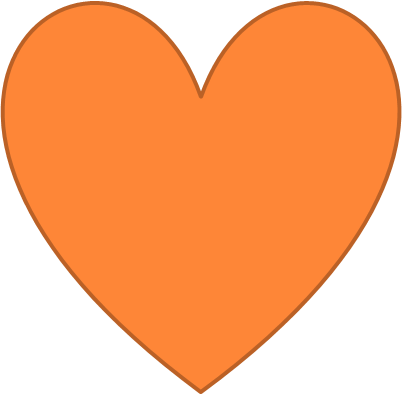 A
ČÁSTICE ,CITOSLOVCE
částice



citoslovce
uvozují věty a naznačují jejich druh
  (A je to tady!)

nálady a city mluvčího nebo označují hlasy
    a zvuky
   (bum, frrr, haf)
POUŽITÉ OBRÁZKY

http://images.google.com/imgres?imgurl=http://www.kexik.sk/img/autobazar/predam-mini-motorky-2-takt-obsah-1157890624.jpg&imgrefurl=http://www.kexik.sk/inzerat/


http://images.google.com/imgres?imgurl=http://www.kexik.sk/img/autobazar/predam-mini-motorky-2-takt-obsah-1157890624.jpg&imgrefurl=http://www.kexik.sk/inzerat/